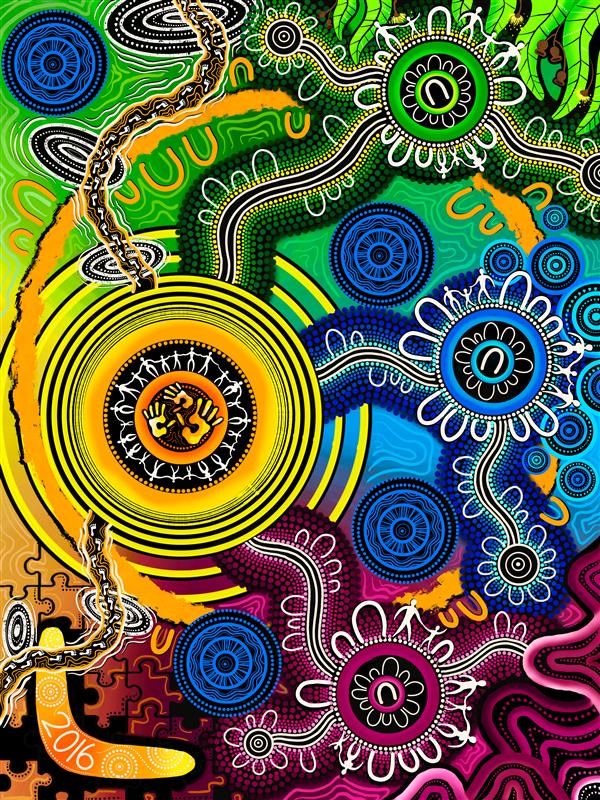 INTRO TO UMEL FOR CONNECTED BEGINNINGSEllise Barkley
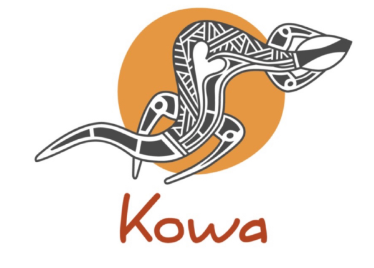 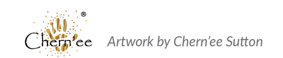 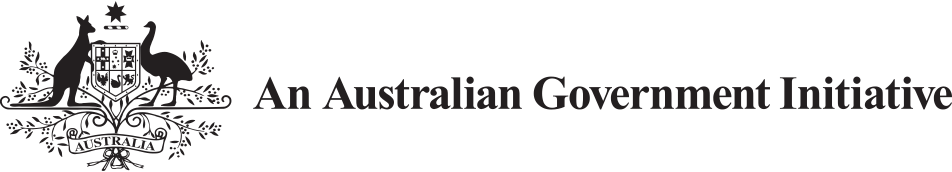 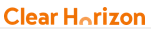 Artwork used in the presentation is by Oumoula McKenzie
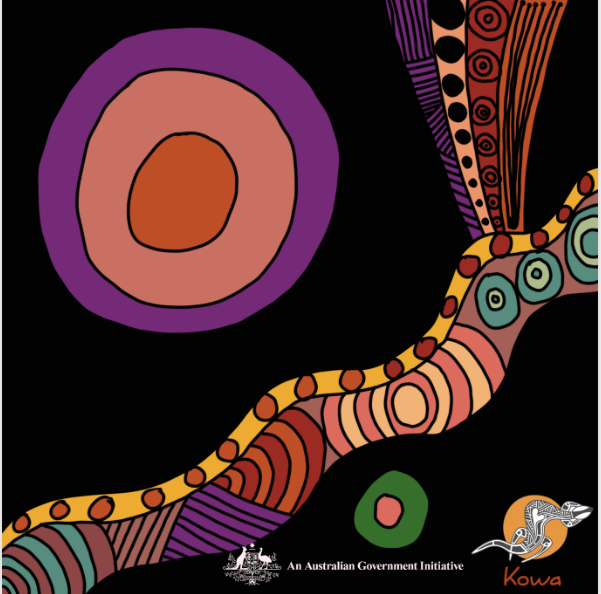 CONNECTED BEGINNINGSWORKING TOGETHER FOR STRONG COMMUNITIES, CHILDREN, AND FAMILIES
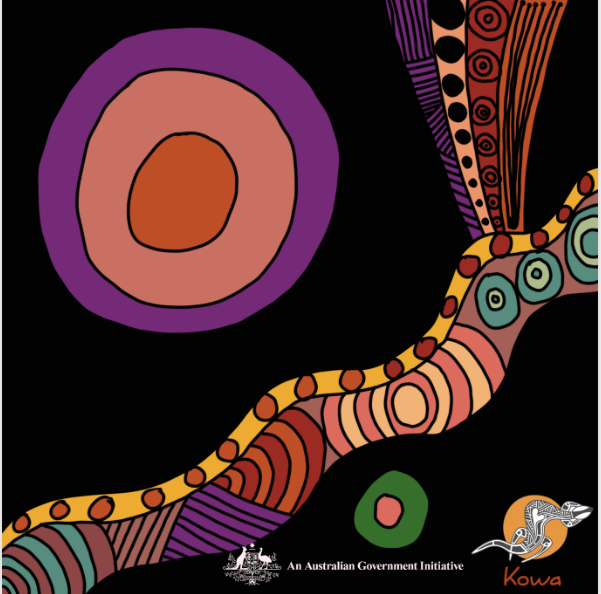 By working together…
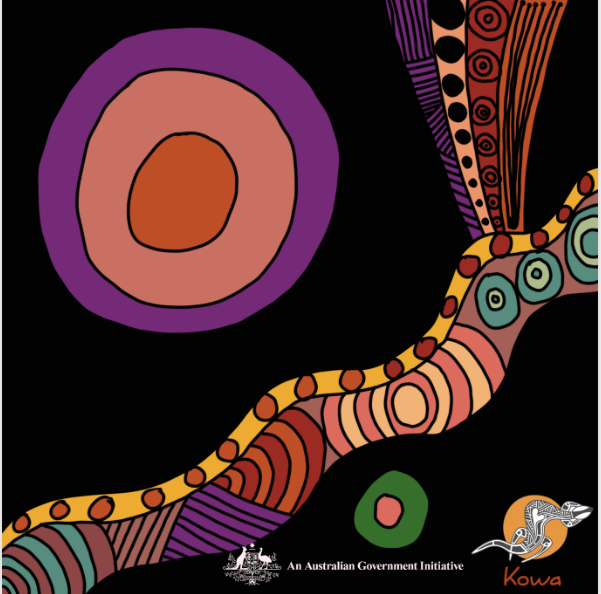 By working together…
We link up services and community has positive experiences…
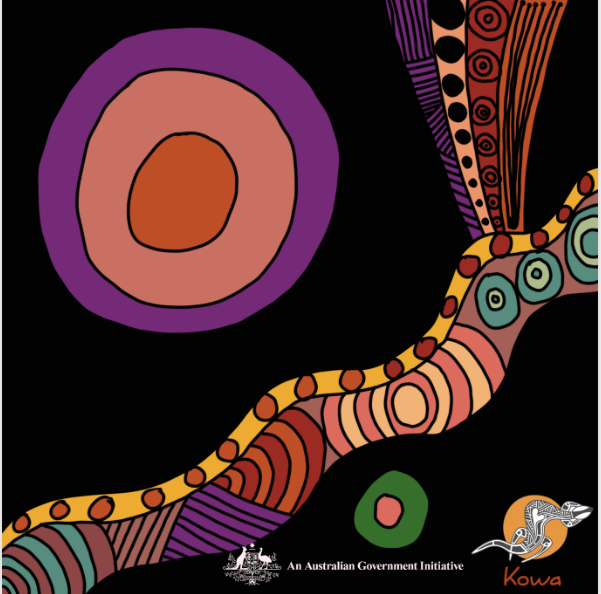 By working together…
We link up services and community has positive experiences…
Children are healthy, have a strong connection to culture, and are learning
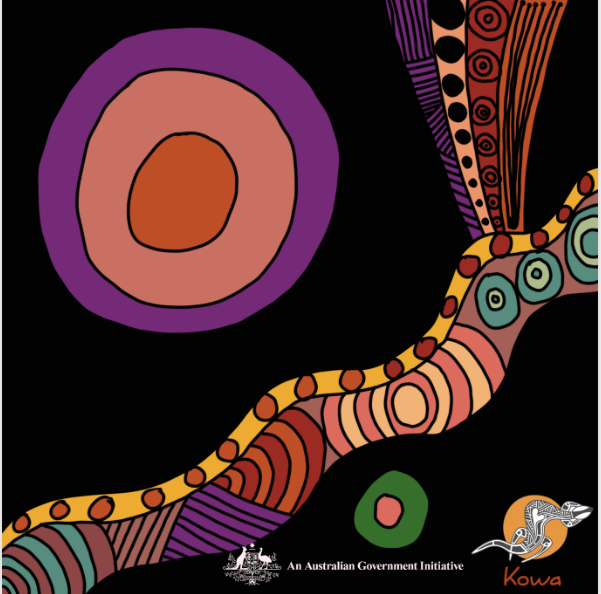 Along the way, we listen to community, reflect, and gather and share information about what community want and the changes starting to happen.
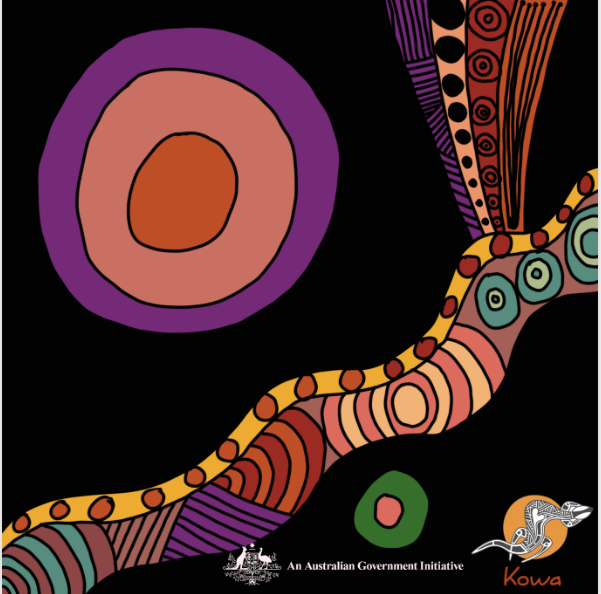 Along the way, we listen to community, reflect, and gather and share information about what community want and the changes starting to happen.
This is….
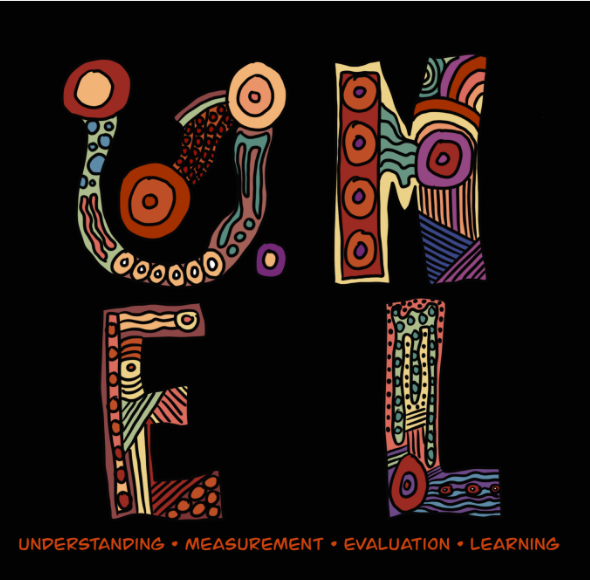 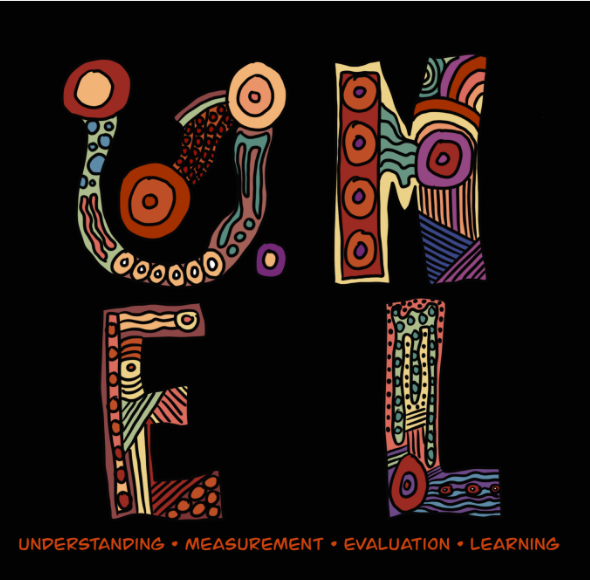 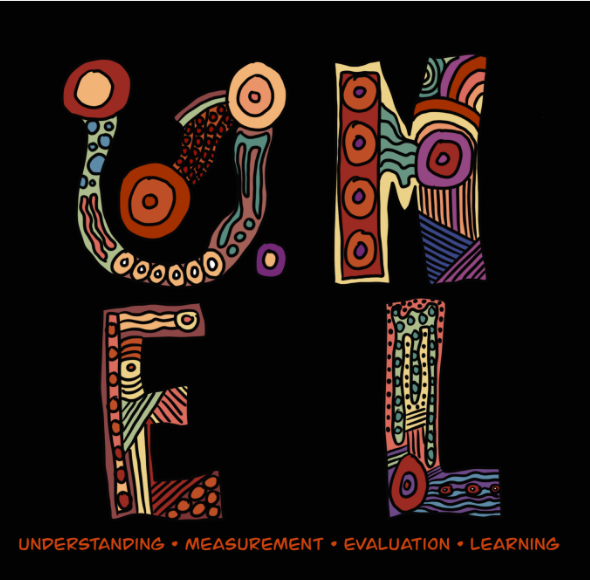 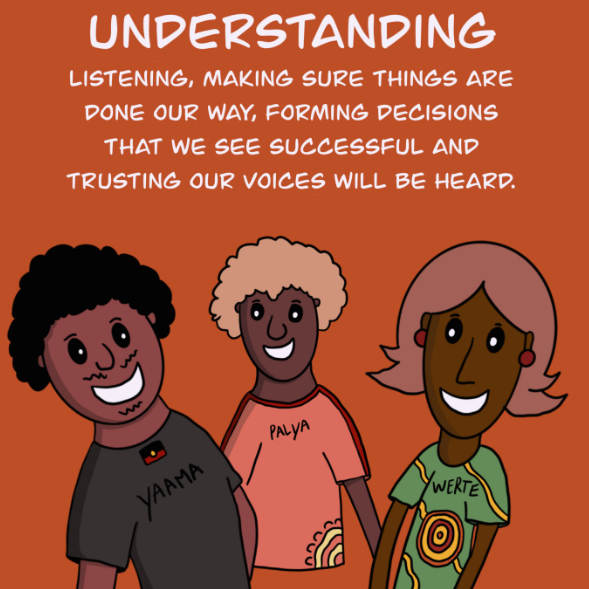 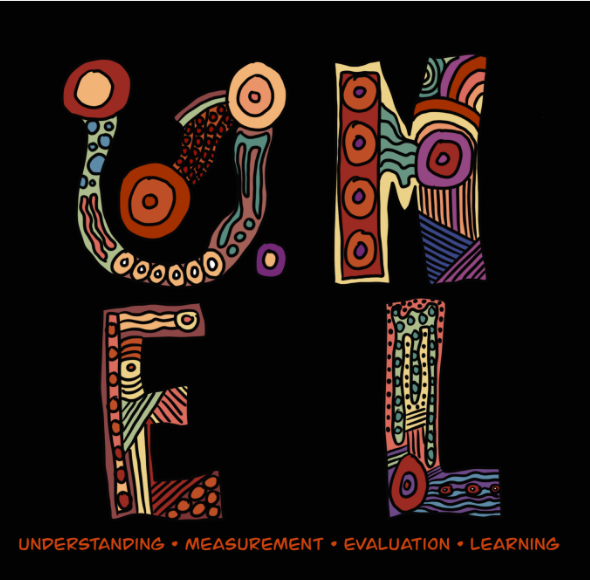 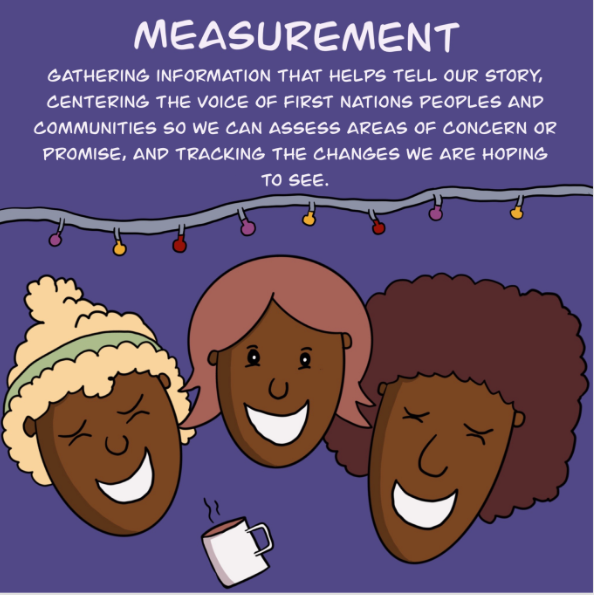 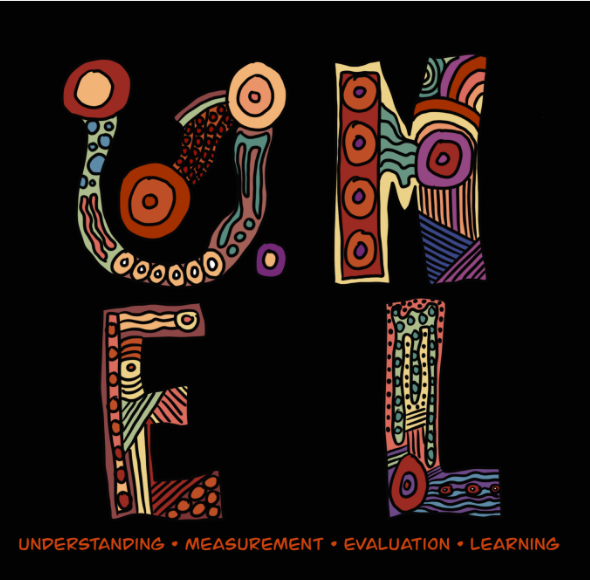 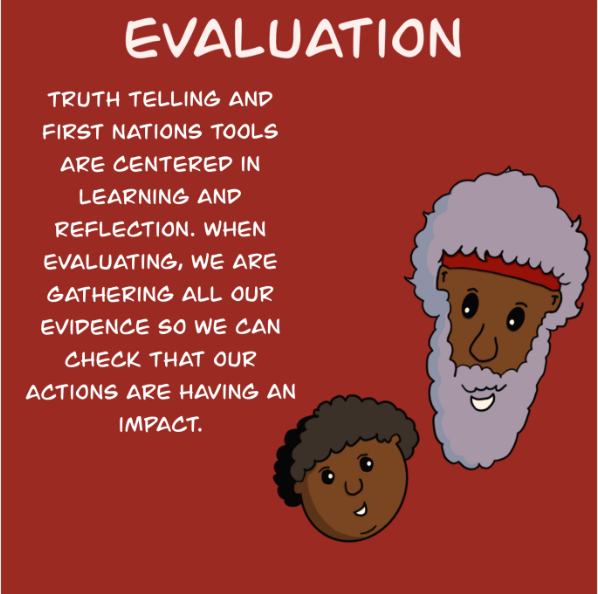 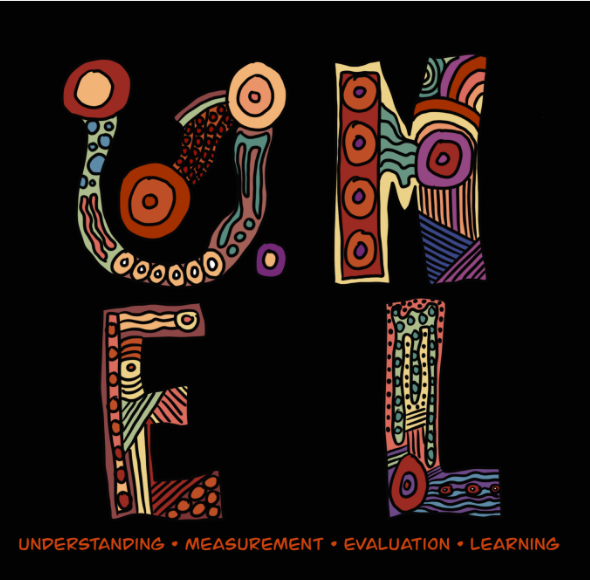 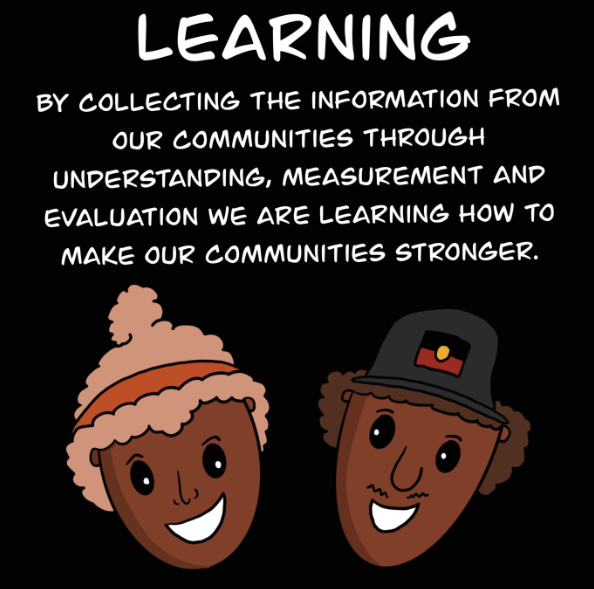 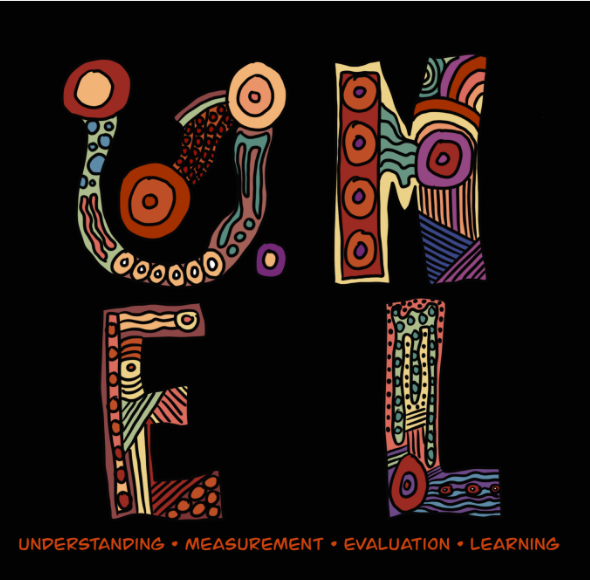 THE 
LEARNING 
JOURNEY
YARNING
PLANNING
GATHERING
PREPARING
LEAVING
DOING
THINKING
SHARING
REFLECTING
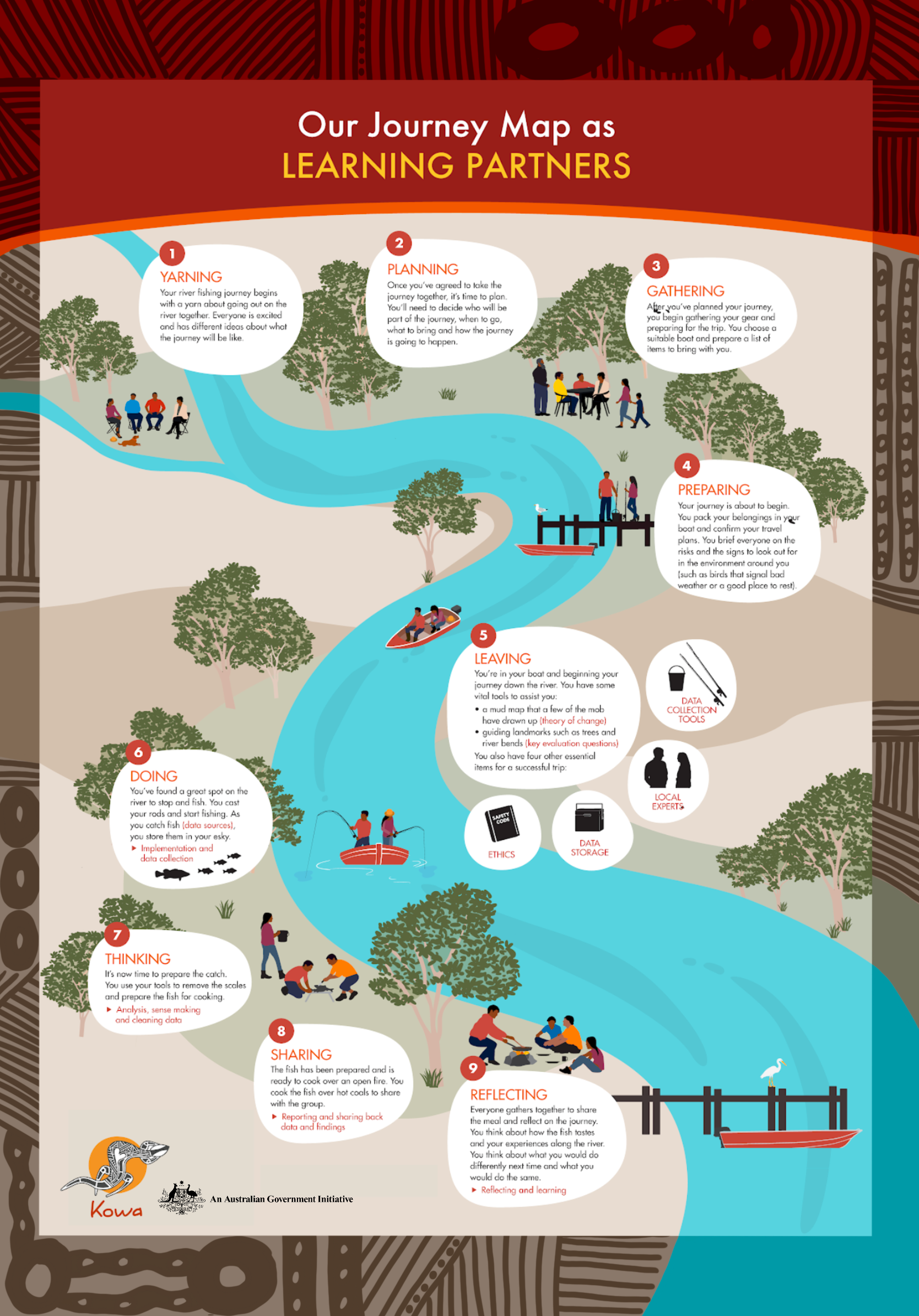 TOOLS 
FOR THE JOURNEY 











(!! JARGON ALERT !!)
THEORY OF CHANGE
MEASURES/ INDICATORS/ METRICS
KEY EVALUATION QUESTIONS 

DASHBOARDS

DATA COLLECTION TOOLS AND METHODS
REFLECTION GATHERINGS

STEPPINGSTONES TOOL
INDIGENOUS DATA SOVEREIGNTY
ETHICS
DATA SHARING & STORAGE
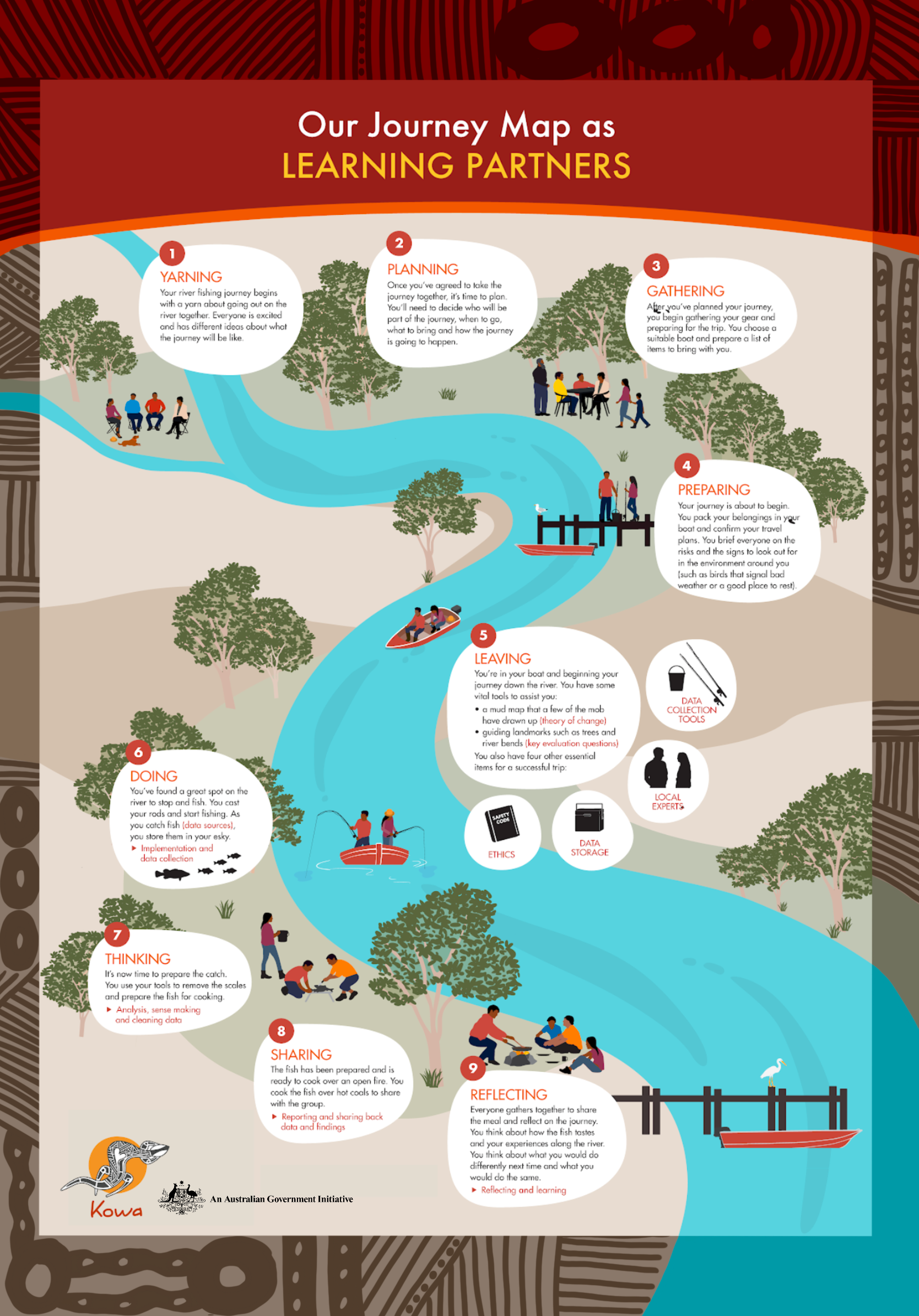 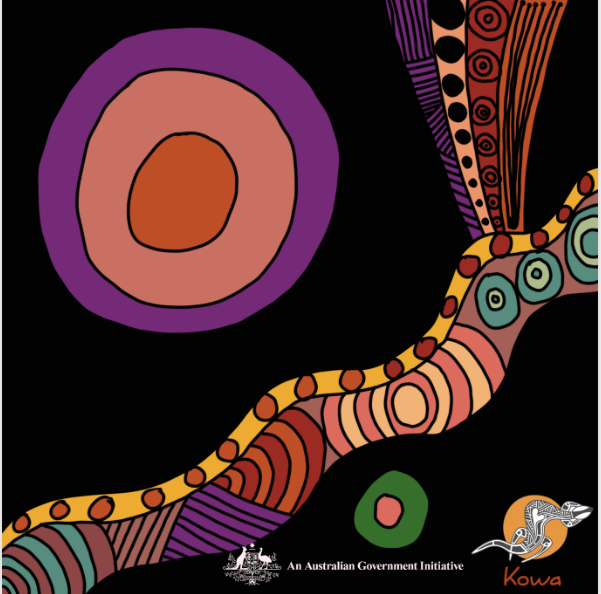 UMEL HELPS:
PREPARE FOR AND MAP THE JOURNEY
COLLECT INFORMATIONE.G. COMMUNITY VOICES, WHAT’S WORKING
SHARE WHAT’S HAPPENING WITH COMMUNITY AND PARTNERS
SHOW HOW AND WHERE YOU ARE MAKING AN IMPACT
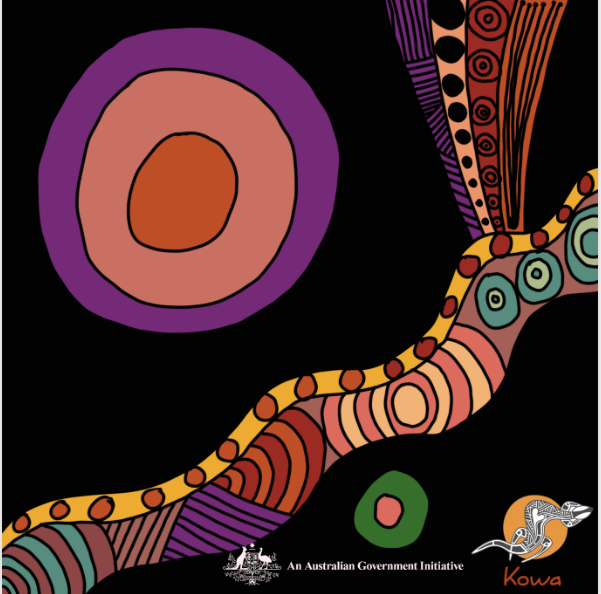 GETTING STARTED:
DEDICATED PERSON OR GROUP
WORK ON IT TOGETHER
WORK OUT WHAT “GOOD” LOOKS LIKE FOR YOUR COMMUNITY
SUPPORT AND BUILD UP 
EXPERIENCE IN UMEL
UNDERSTAND DATA SOVEREIGNTY
LEARN ABOUT WHAT WORKS AND WHAT DOESN’T WHEN COLLECTING, USING AND SHARING DATA & STORIES
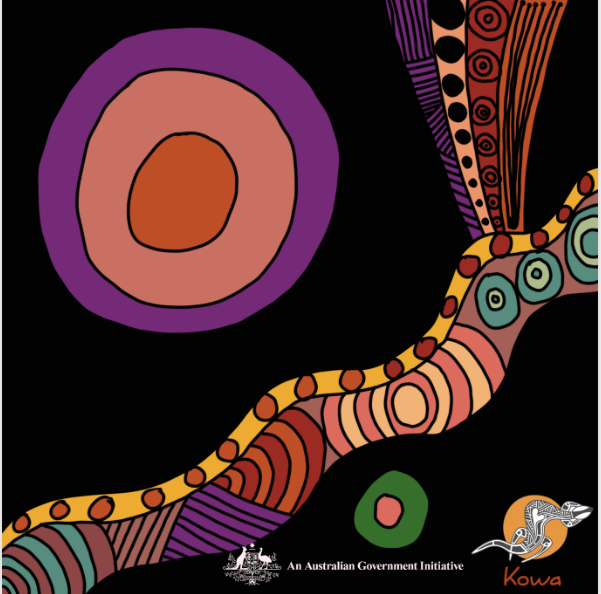 AS PART OF THE WORK:
LISTEN, COLLECT STORIES AND FEEDBACK, USE & SHARE DATA
TRACK CHANGES
BRING PEOPLE TOGETHER TO REFLECT, LEARN AND PLAN (STEPPINGSTONE TOOL)
REPORT HOW IT’S GOING(EVERY 6 MONTHS)
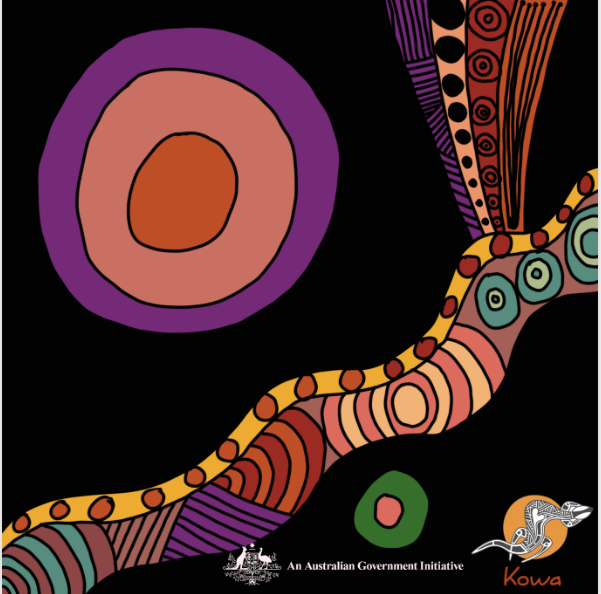 RESOURCES:
UMEL COMMUNITY BOOKLET, GUIDE, & POSTERS
DATA DASHBOARDS
REFRESHED UMEL STRATEGY & GUIDE QUESTIONS
TOOLKIT –
STEPPINGSTONES TOOL
REPORTING TEMPLATES
IMPACT YARN GUIDE
TO FIND OUT MORE: ASK YOUR GOVERNMENT  CONTACT
QUESTIONS COMMENTSEXAMPLES???
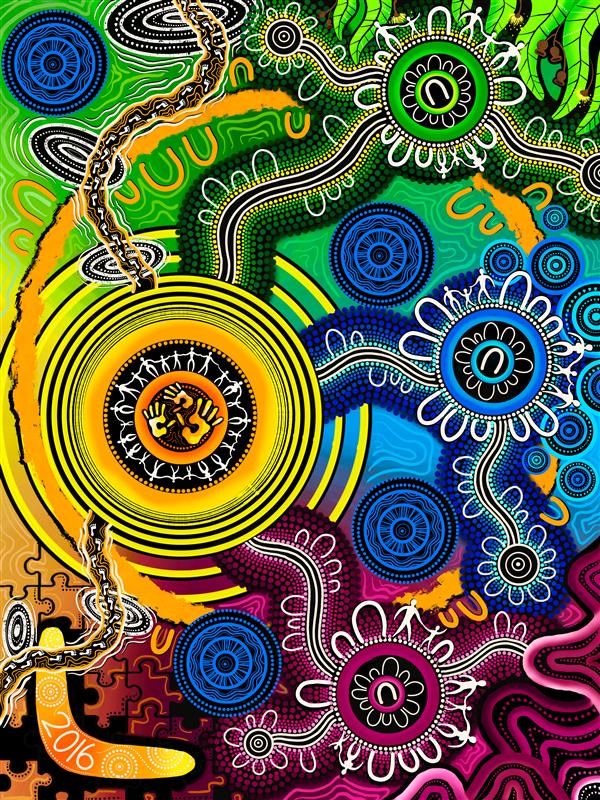